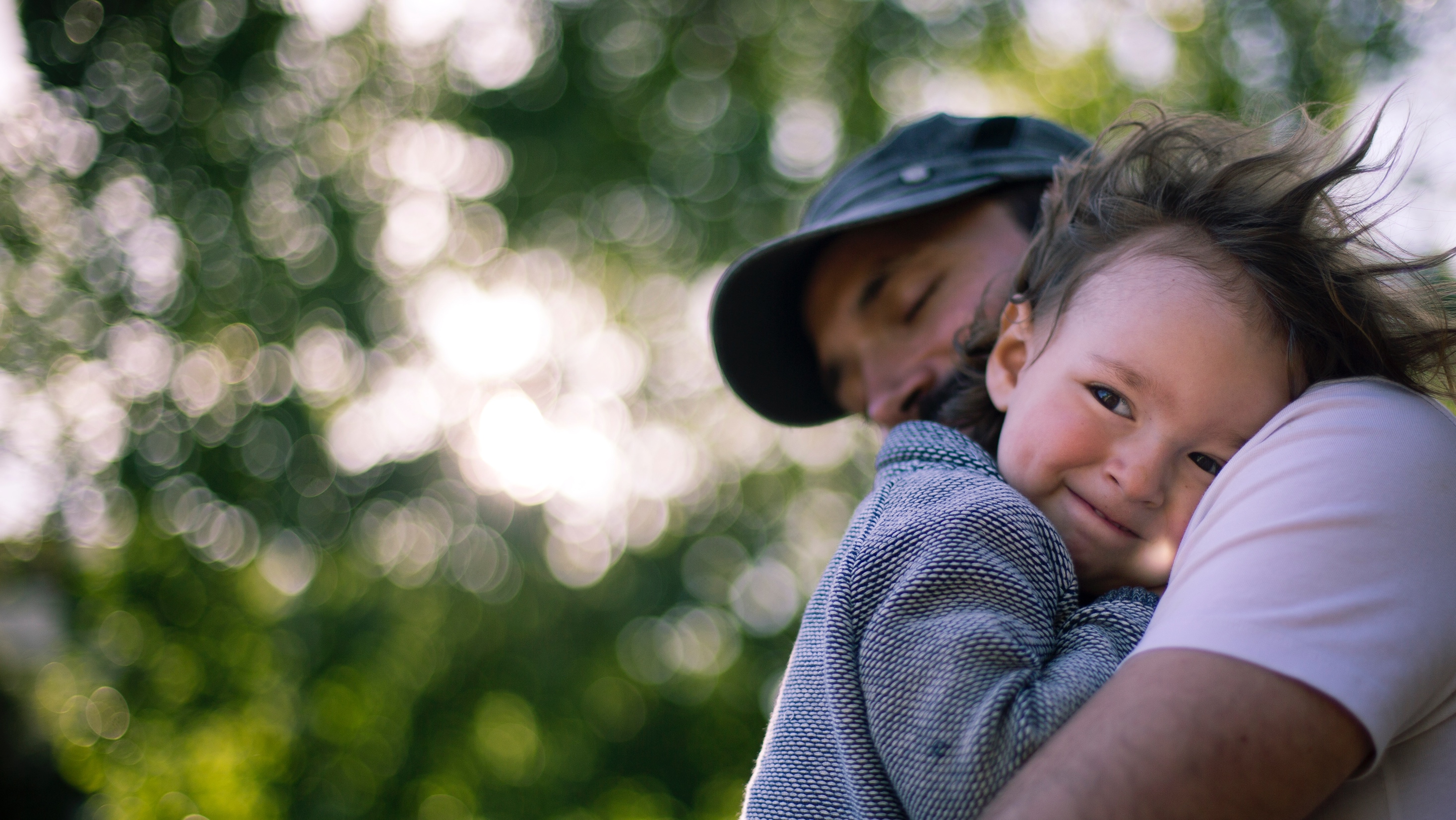 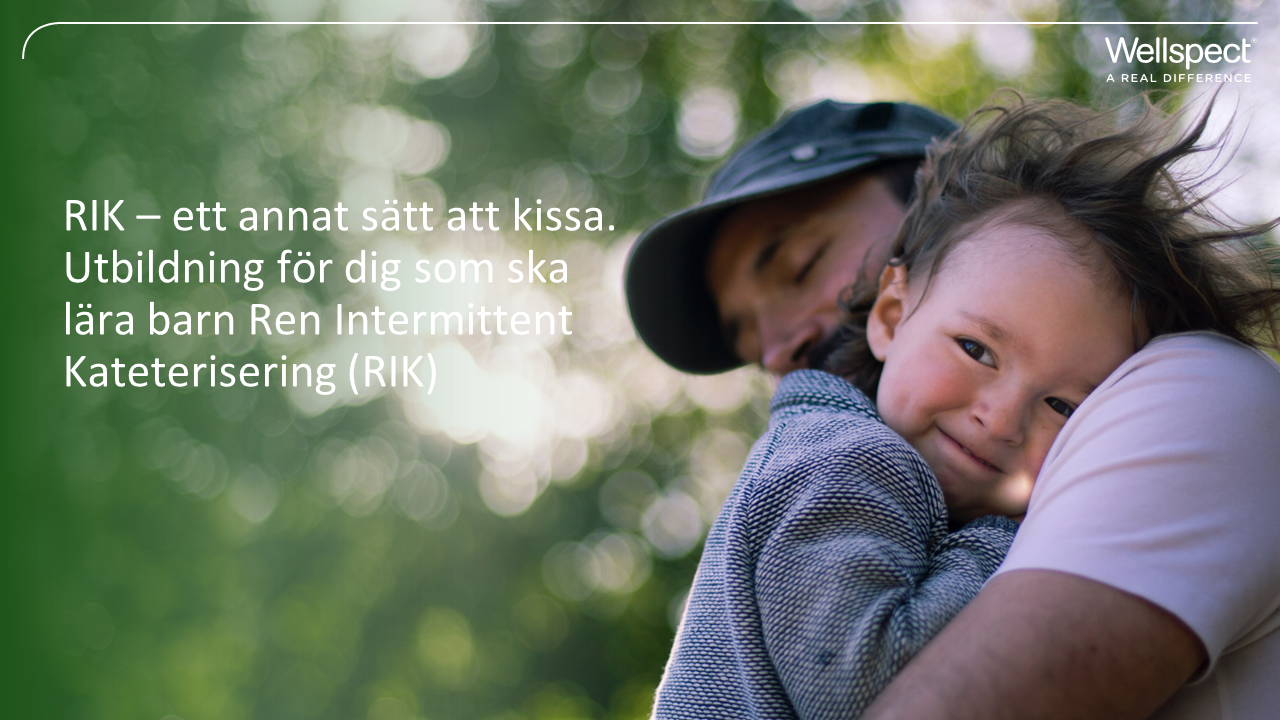 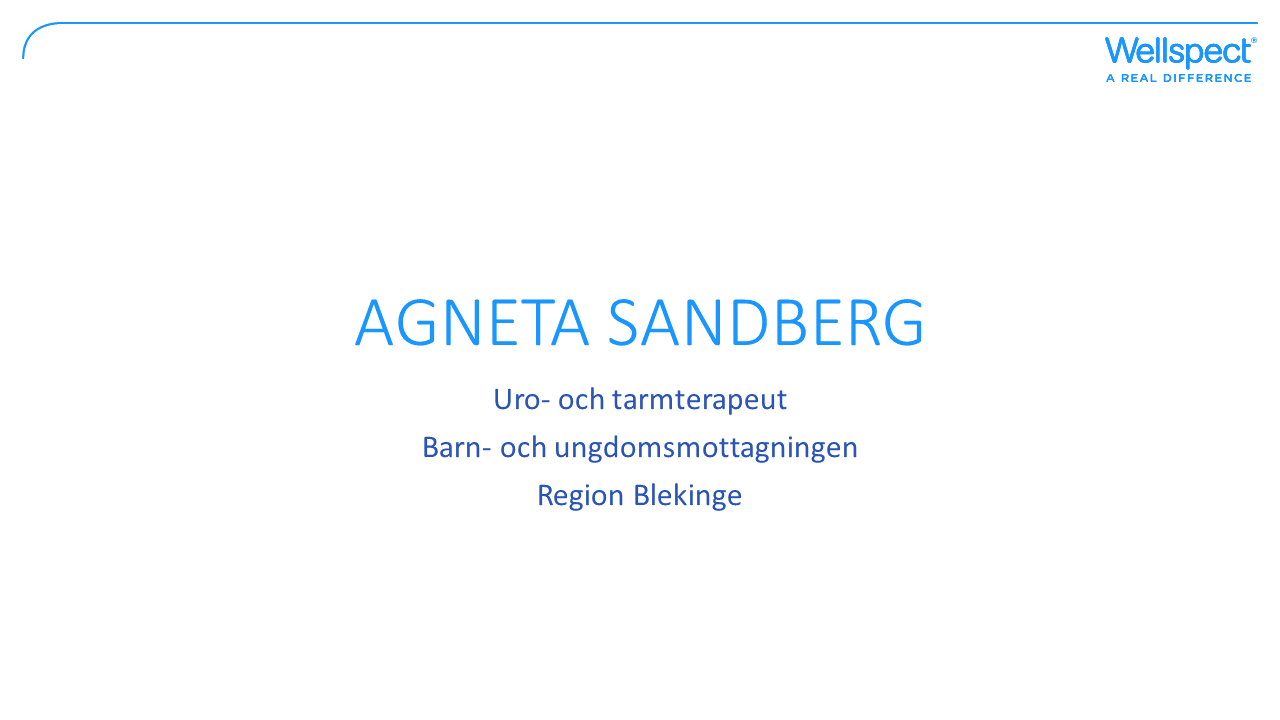 [Speaker Notes: Framtaget i samarbete med Agneta Sandberg Uro- och tarmterapeut
Barn- och ungdomsmottagningen 
Region Blekinge]
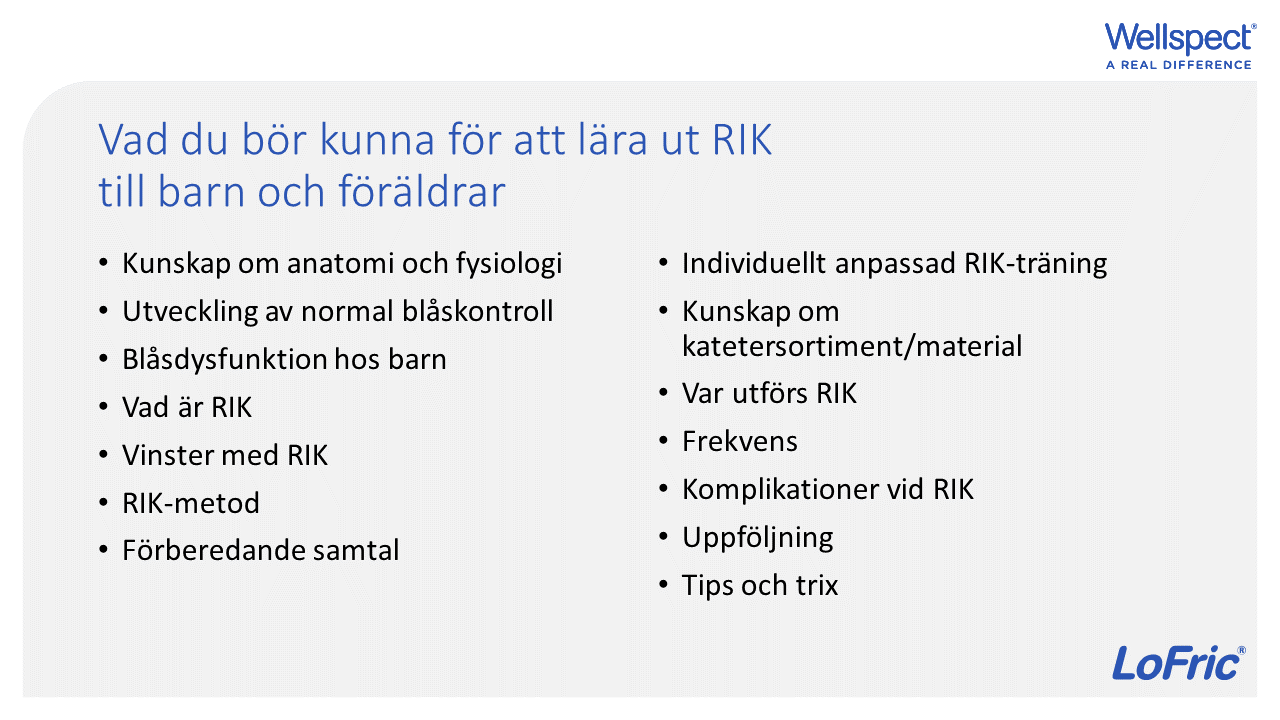 [Speaker Notes: Urinvägarna är ett av de mest vitala systemen i människokroppen. Det är oerhört viktigt för ett barns hälsa att det fungerar som det ska. När det blir aktuellt för ett barn att starta med RIK är det viktigt att barn och föräldrar får kunskap om urinvägarnas anatomi och fysiologi samt varför hen behöver starta med RIK. 
Användarguide är ett bra hjälpmedel för patienten att läsa om terapin innan och efter besöket.
Det är värdefullt att låta barnet delta och lära sig hur man kateteriserar sig så tidigt som möjligt. 
Att lära barnet att kissa med hjälp av en kateter är en process. Träna alltid barnet på hens villkor. 
Vissa sjukdomar kan orsaka inlärningssvårigheter, vilket kan innebära att barnet inte kommer att kunna hantera kateteriseringsprocessen så tidigt eller så självständigt som annars skulle vara fallet.]
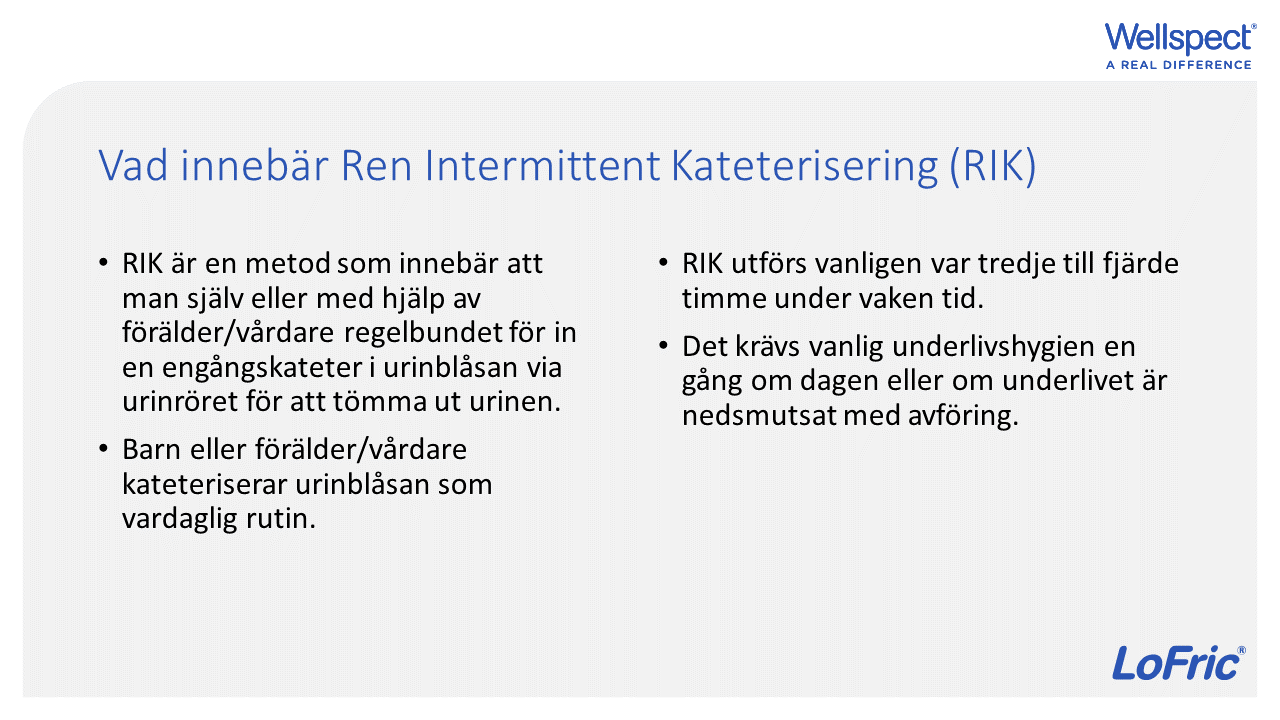 [Speaker Notes: Att inte kunna tömma blåsan helt på normalt sätt är vanligare än man tror. Varje år föds många barn som av olika anledningar inte kan kissa som andra gör. Äldre barn (och vuxna) kan också få problem med att kissa på grund av sjukdom, skador, operation eller medicinering. För vissa är dessa problem tillfälliga, medan andra kommer att uppleva dem för resten av livet. Idag får de flesta människor som upplever denna typ av problem hjälp av en terapi som kallas Ren Intermittent Kateterisering (RIK). Vilket innebär att man under rena förhållanden, via urinröret tömmer urinblåsan med en kateter och när urinblåsan är tömd dras katetern ut igen.
På 1960-talet observerade Hinnan att när e-coli instillerades i en frisk urinblåsa, uppstod ingen infektion när patienten hade förmågan att tömma blåsan helt tom.  
Jack Lapides drog då slutsatsen att för patienter med svårighet att tömma urinblåsan ”bör Intermittent Kateterisering vara ett ofarligt förfarande, förutsatt att urinblåsan inte blir uttänjd. Dessutom bör ren teknik räcka eftersom alla bakterier som införts av katetern kommer att neutraliseras av motståndet hos värden”. 
RIK är en välbeprövad metod som startades av Dr Jack Lapides under 1970-talet. Han konstaterade att det var viktigare att uppnå regelbunden tömning av urinblåsan än att utföra behandlingen sterilt. Han introducerade begreppet RIK. RIK infördes i Sverige 1977 (Birgitta Lindehall) och har sedan dess varit den viktigaste tömningsmetoden när inte individens egen blåstömningsförmåga fungerar tillfredställande.
Katetrar för RIK finns i olika storlekar och modeller.]
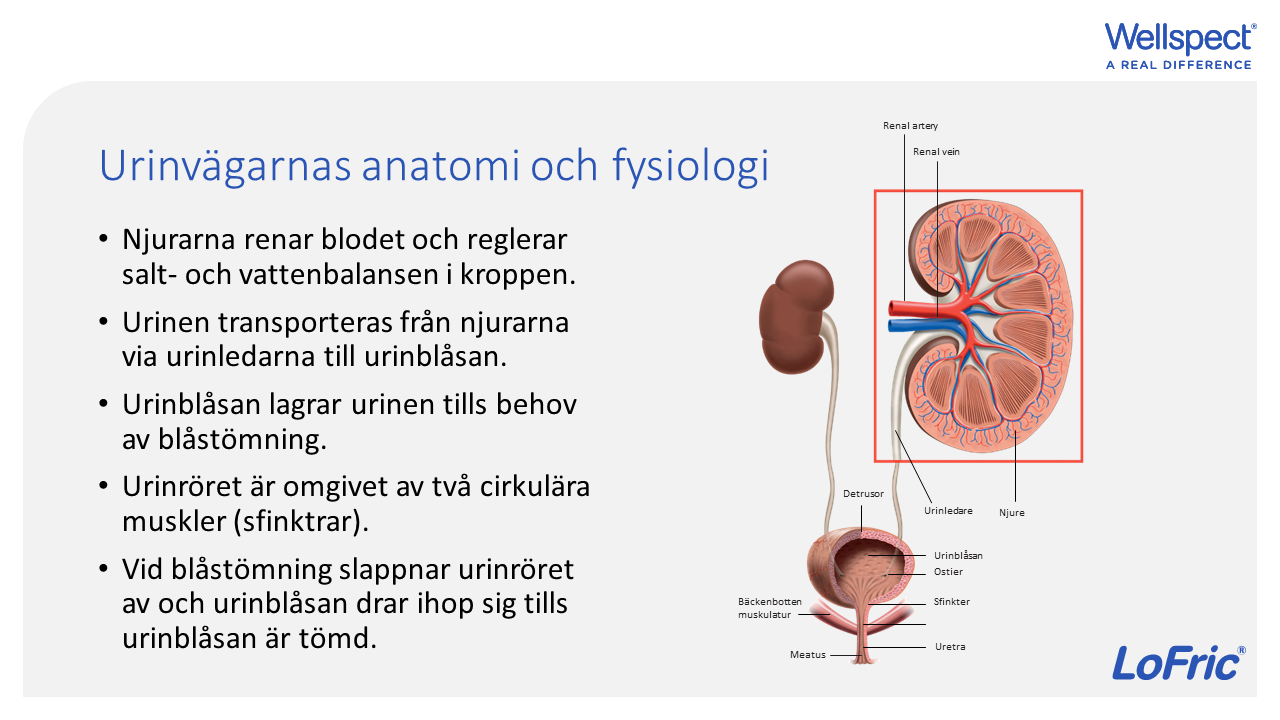 [Speaker Notes: Njurarnas främsta uppgift är att rena blodet. Njurarna filtrerar blodet och bildar urin som förs ner till urinblåsan med hjälp av urinledarnas peristaltik. I njurarna regleras vatten- och saltbalansen i kroppen. Med urinen förs restprodukter från ämnesomsättningen, urinämne, samt läkemedel och andra för kroppen främmande ämnen ut. Njurarna medverkar också bland annat i regleringen av blodtrycket. Vätskebalansen säkras genom att njurarna reglerar urinmängden så att urinen blir mer koncentrerad om kroppen har vätskebrist, och mer utspädd och ökar i volym om man har druckit mycket.
Urinblåsa är en muskelkantad säck som lagrar och tömmer urin. Denna muskel kallas detrusormuskel. Urinblåsan samlar upp och lagrar urin tills det är behov av att kissa. Urinröret är omgivet av två cirkulära muskler som kallas sfinktrar som gör att urinen inte läcker ut ur urinblåsan. Interna sfinktern fungerar ofrivilligt och den externa med viljan, vilket innebär att den går att kontrollera genom att knipa. Vid blåsfyllnad är trycket i urinröret högre än trycket i urinblåsan. När det börjar bli dags att kissa skickar blåsan ett meddelande till hjärnan att den snart behöver tömmas. När det är dags att kissar skickar hjärnan signaler via ryggmärgen till blåsmuskeln, vilken kontraheras och sfinktrarna slappnar av, och urinen rinner ut genom urinröret.
Hos flickor är urinröret rakt och bara några cm långt. Det mynnar precis ovanför slidan. Hos pojkar är urinröret längre, S-format och mynnar på spetsen av penis.]
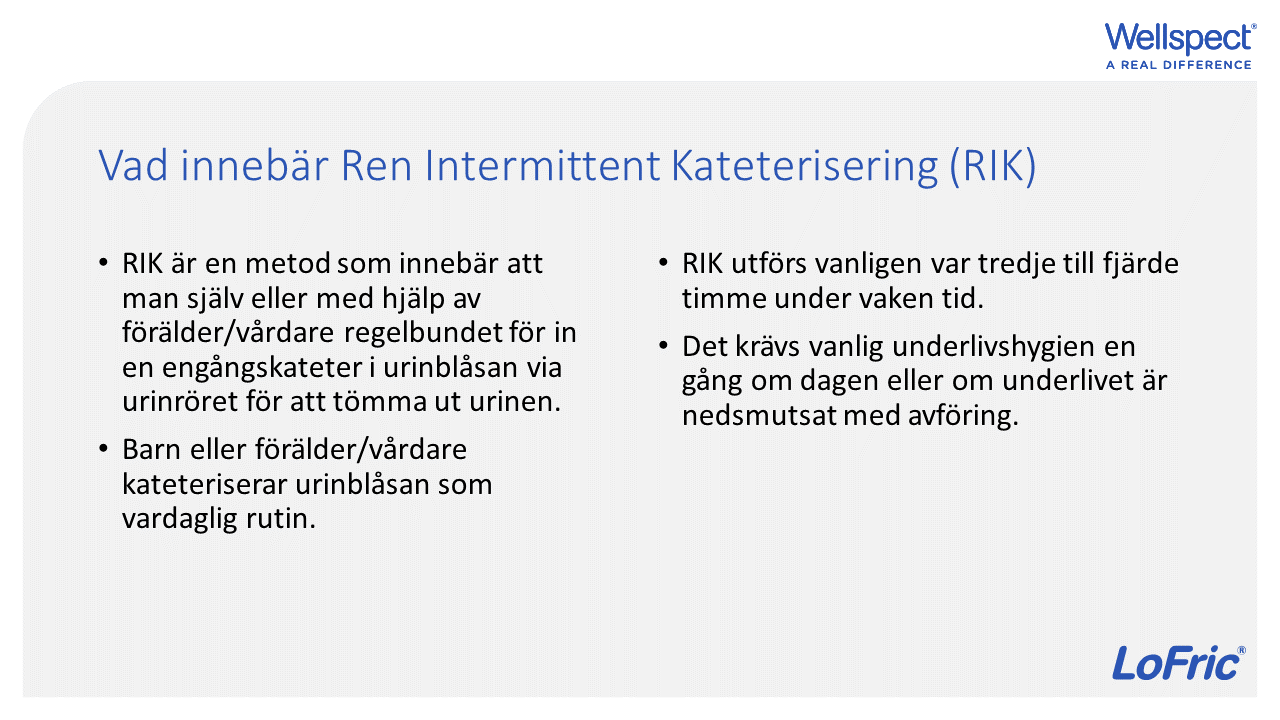 [Speaker Notes: För en adekvat blåsfunktion krävs ett samspel mellan det autonoma, icke viljestyrda, och det somatiska, viljestyrda, nervsystemet. Det sker genom ett mycket invecklat reflexsystem och samspel, mellan medveten kontroll från hjärnan och omedveten styrning av glatt muskulatur i blåsa och urinrör. Det förutsätter också att den nervösa kontrollen av både afferenta och efferenta system fungera i för urinvägarna viktiga centra i hjärnan, hjärnstammen, ryggmärgen och de perifera nerverna till urinblåsan och urinrörets muskler och slemhinnor. Hos den färdigutvecklade individen arbetar urinblåsan och urinröret som en enhet styrd av nervsystemet.
   Blåstömningen styrs från tre nivåer i centrala nervsystemet; hjärnans framlob (Centrala Miktions Centrat, CMC) med viljemässig kontroll, miktionscentrum i hjärnstammen (Pontina Miktions Centrat, PMC) och i ryggmärgens nedre del (Sakrala Miktions Centrat). Det är i CMC vi aktivt fattar beslutet att fördröja eller tillåta blåstömning. När beslut fattats att det är lämpligt att kissa sänder CMC en signal till PMC och blåsan drar ihop sig och sfinktern slappnar av. Sacrala Reflex Centret är beläget i den nedre delen av ryggmärgen. Det är där de nerver som är viktiga för urinblåsans funktion, de perifera nerverna, förgrena sig från ryggmärgen. Det är främst tre nerver som kommer från ryggmärgen: Nervus Hypogastriska som är ansvarig för den aktiva avslappningen av urinblåsans muskler under fyllning. Nervus Pelvicus som ser till att blåsan drar ihop sig och urinröret slappnar av vid miktion  Den tredje nerven, Nervus Pudendalis är en somatisk nerv det vill säga en nerv som vi kan påverka med viljan. När urinblåsan blir full, aktiveras spänningsreceptorer i blåsväggen och en tömningsignal registreras. Detta görs genom att CMC sänder en signal till PMC som koordinerar sfinktern och detrusorn.]
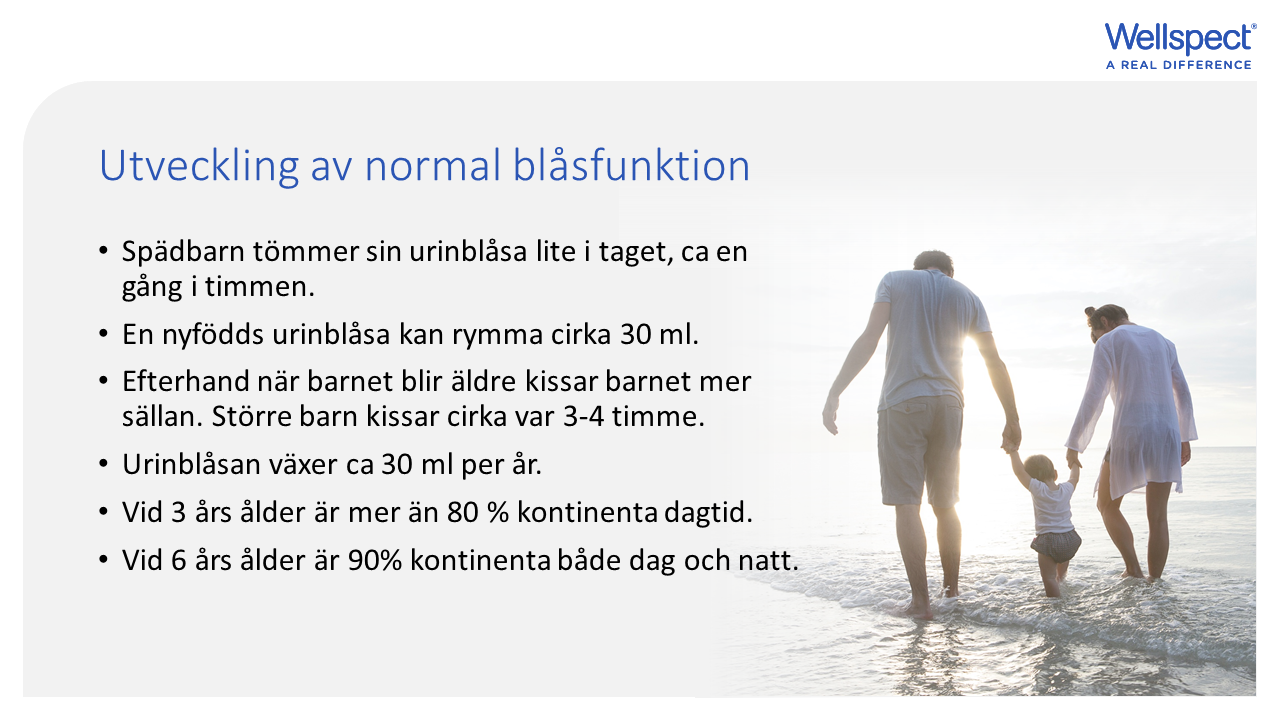 [Speaker Notes: Det faktum att foster och spädbarn tömmer urinblåsan många gånger om dagen tyder på att koordinationen av blåsans muskulatur och musklerna runt urinröret ännu inte är helt utvecklad. Vid denna ålder töms urinblåsan genom reflex när en viss volym uppnås. Oftast töms urinblåsan helt men inte alltid. I de fallen töms blåsan snart igen för att undvika kvarvarande urin. Det är ändå viktigt att betona att ett friskt barn bör kissa i portioner. Det ska inte finnas något läckage. Detta är vad som kallas ett barn som är fysiologiskt kontinent, men inte socialt kontinent.
Vid 2–3 års ålder kan barn börja kontrollera sin urinblåsa med viljan och vid 3 års ålder är mer än 80 % kontinenta dagtid. 90 % av alla sexåringar är torra både dag och natt. De kan nu kontrollera både sfinktern och urinblåsan och kan både initiera och avbryta miktionen.
När ett barn har nått tonåren har urinblåsan nått vuxenkapacitet, vilket är cirka 500 ml.]
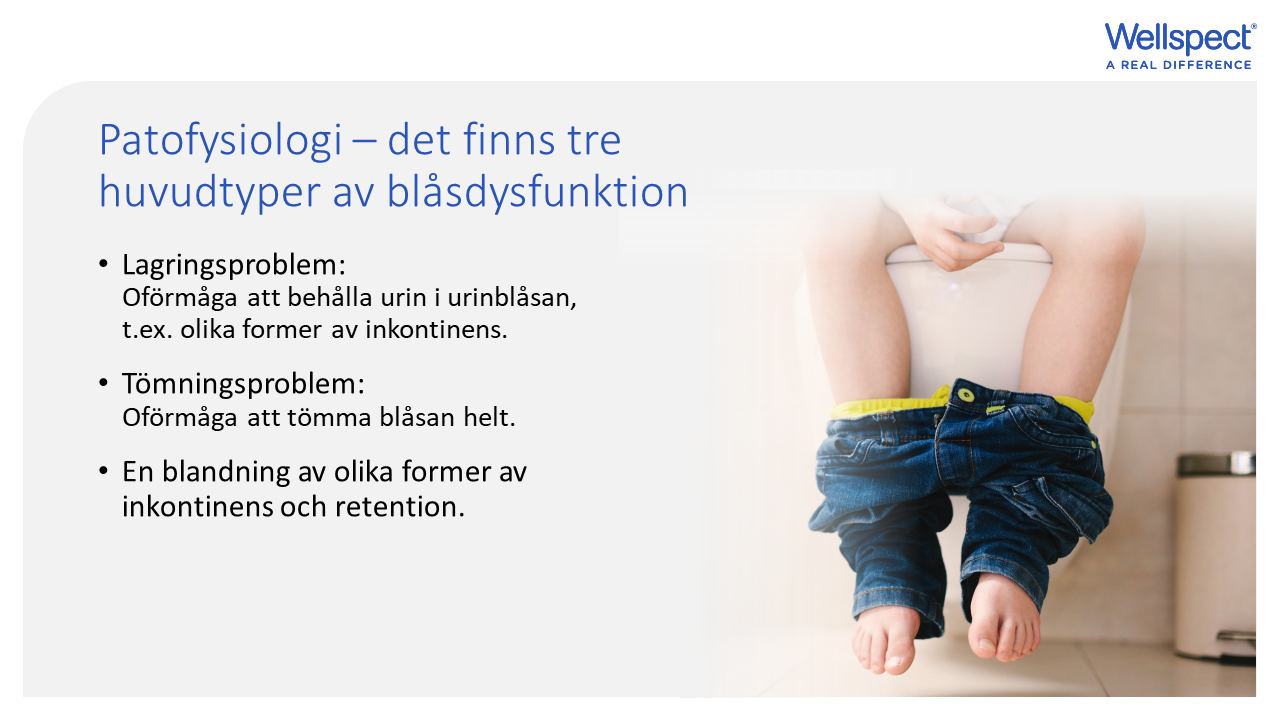 [Speaker Notes: Urinblåsan har två funktioner, att lagra och tömma ut urinen, varav den sistnämnda är den kritiska. Kan urinblåsan inte tömmas hotas njurfunktionen allvarligt. Läckage av urin, urininkontinens, är socialt och psykologiskt mycket jobbigt för barnet och familjen men utgör ingen fara för njurarna. Det är inte ovanligt med störningar både av lagringen och tömningen av urin. Det är av största vikt att barn med lagrings- och tömningssymtom blir utredda och får behandling.]
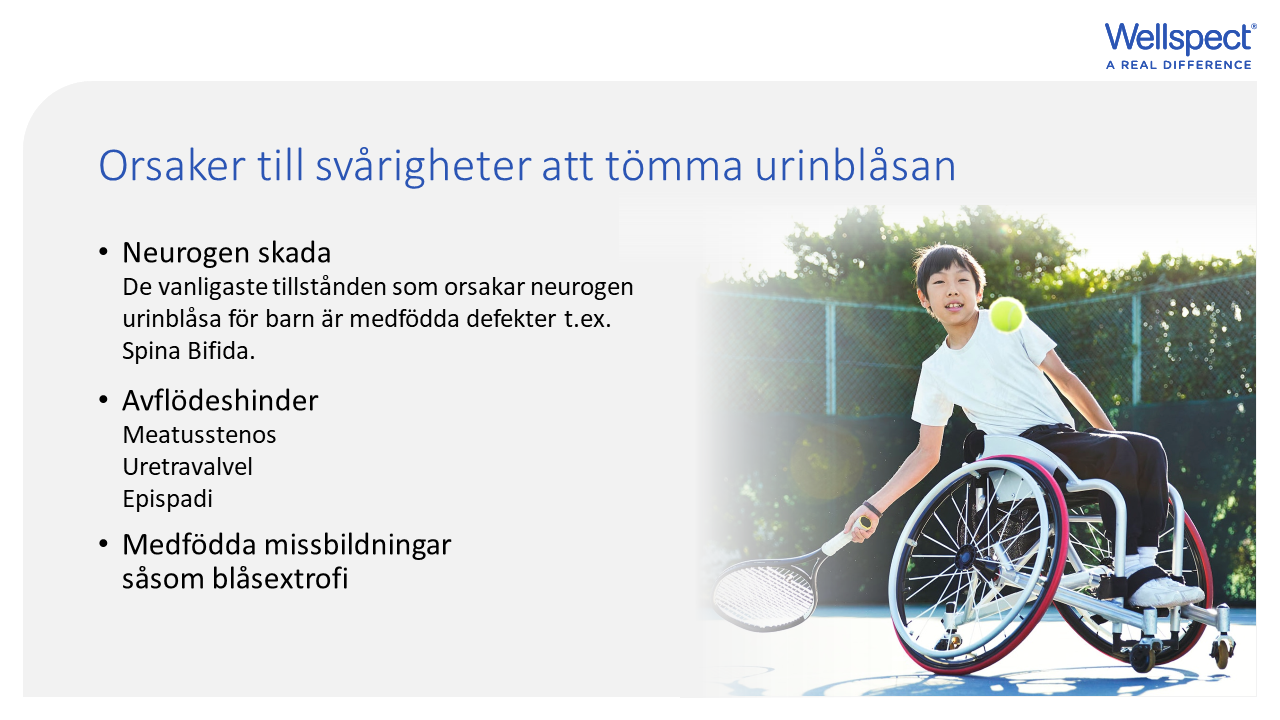 [Speaker Notes: Neurogen skada:
Neurogen blåsrubbning orsakas av en störd innervation, nervförsörjning, till blåsa och/eller sfinkter. 
Denna skada kan göra att urinblåsan är hypoaktiv (vilket innebär att den inte kan dra ihop sig och tömmas helt) eller hyperaktiv (där den drar ihop sig för snabbt eller ofta). Nervskada kan resultera i försämring av blåsmuskeln och/eller sfinktern. En neurogen blåsrubbning kan leder till tre huvudproblem: höga tryck i blåsan, försvårad tömning och urinläckage.
Vid högt tryck i urinblåsan kan urinen pressas tillbaka till njurarna igen och föra med sig bakterier som kan leda till infektioner i njurarna som följd.
När samspelet mellan sfinktern och urinblåsans muskulatur inte fungerar, drar båda ihop sig samtidigt när blåsan ska tömmas. Detta kallas för detrusor-sfinkterdyssynergi och leder till att urinblåsan inte kan tömma sig. I denna så kallade residualurin kan bakterier växa till och leda till urinvägsinfektioner. 
Den vanligaste orsakerna till njurskador hos personer med neurogen blåsrubbning är högt tryck i blåsan och urinvägsinfektioner.
Avflödeshinder:
Ett hinder under tömning; något som är i vägen för urinflödet. Avflödeshinder kännetecknas av högt tryck i urinblåsan och ett svagt flöde vid urinering.
Medfödda missbildningar:
Blåsextrofi är en ovanlig missbildning då urinblåsan inte slutits utan den ligger öppen på nedre delen av buken när barnet föds.]
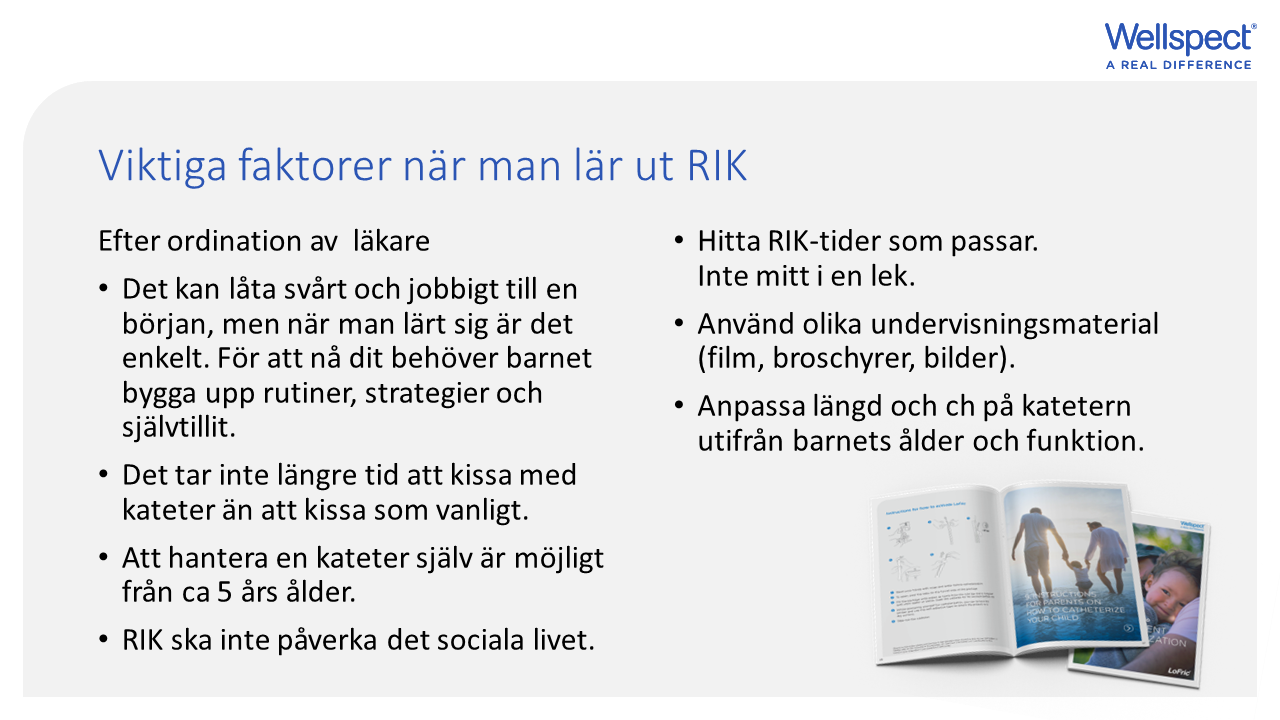 [Speaker Notes: Tusentals barn, kvinnor och män runt om i världen självkateteriserar sig 4-6 gånger om dagen, varje dag. 
Det kan låta svårt och jobbigt till en början, men efter att de flesta människor har lärt sig RIK tycker de att det är enkel. 
För att ett barn ska lära sig RIK krävs träning. Detta görs genom att bygga upp rutiner och strategier som bygger på den egna förmågan samt självtillit. 
Förutom själva införandet av katetern i urinblåsan ska barnet/ungdomen klara av att hålla koll på RIK-tider, förflyttning, handtvätt, ta fram/plocka undan material och av- och påklädning
Efter att tränat RIK och blivit van vid tekniken kommer RIK att bli en daglig rutin och det kommer inte att vara något hinder för varken barn eller förälder från att leva ett normalt liv. 
Hitta situationer och tider på dagen som är lämpliga för att genomföra RIK. Detta gör att RIK inte stör skolan, leken eller andra aktiviteter för mycket. 
Barn med ryggmärgsskador kan ha försämrad motorisk funktion och känsel det är därför viktigt att miljön och utrustningen för RIK anpassas efter barnets förutsättningar.]
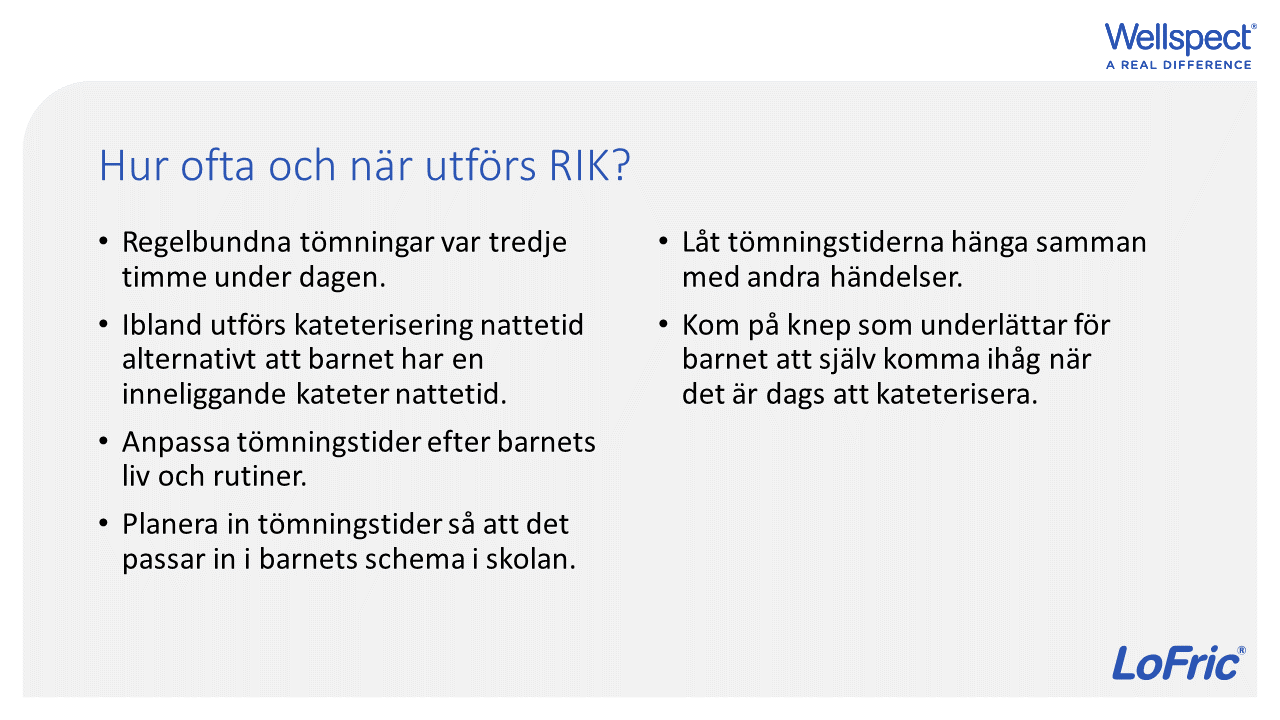 [Speaker Notes: Studier hos vuxna har visat ett klart samband mellan långa intervaller mellan kateterisering och förekomst av bakterier i urinen. Ökad risk med RIK intervall > 4 timmar och blåsvolymer > 400 ml (mängd är hos vuxna)
Det är viktigt att barnets tömningstider anpassas till barnets liv och rutiner.
Om tömningstiderna hänger samman med andra händelser t.ex. frukost, raster, skoldagens slut och sänggående kan det vara lättare att komma ihåg tömningarna. 
Försök att komma på knep som underlättar för barnet att själv komma ihåg när det är dags att kateterisera. t.ex. kan en klocka som låter eller vibrerar och mobiltelefon hjälpa till att stötta minnet.
Det är bättre att utföra RIK en gång för mycket än en gång för sällan. För skolbarnens del gäller att RIK inte ska göras på rasterna. Det är viktigt ur ett socialt perspektiv att barnen får umgås med sina kamrater på rasten. Då är det även viktigt att komma ut på rasten samtidigt som klasskamraterna för att bli delaktig från början. Det är inte heller lämpligt att förlägga RIK-tider i början av en lektion när genomgången görs. Det är bättre att barnet får gå på toaletten i slutet av lektionen, i god tid innan rasten. Läraren behöver vara informerad om RIK-tiden för att kunna anpassa upplägget av undervisningen.]
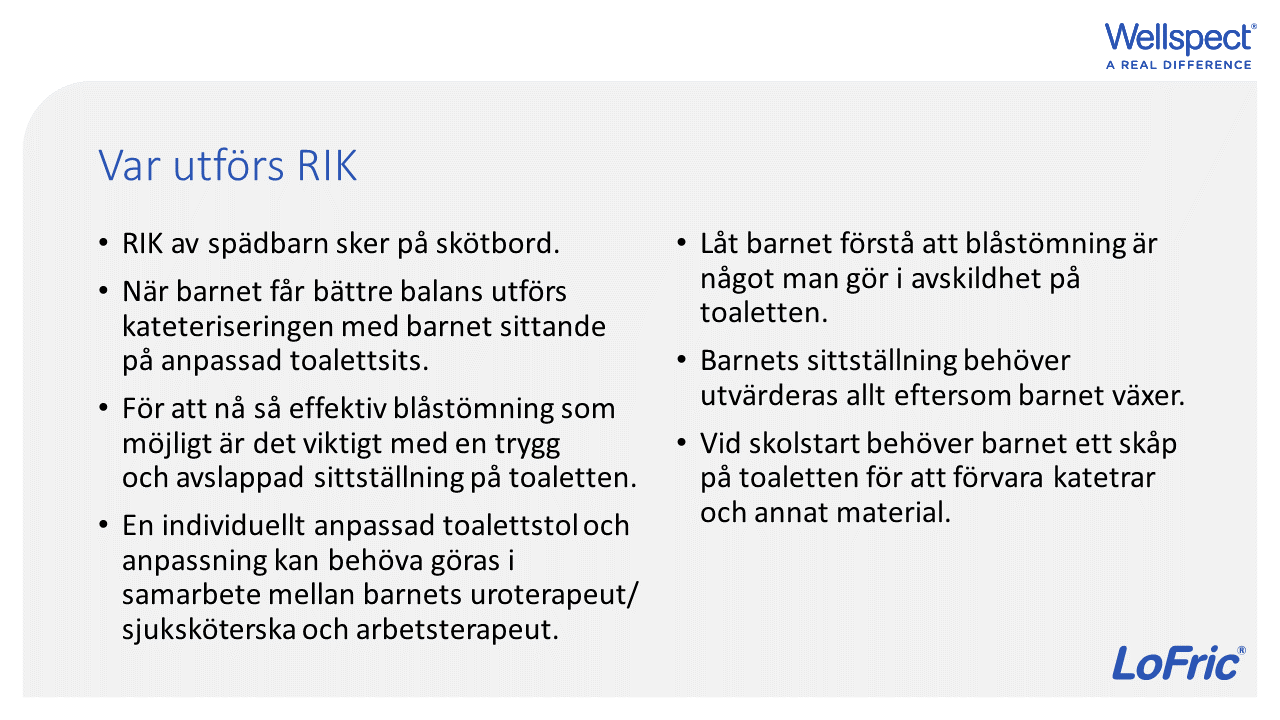 [Speaker Notes: Platsen var RIK utförs varierar beroende på barnets ålder. På spädbarn utförs RIK oftast i samband med blöjbyte varför skötbordet blir en naturlig plats. När barnet blir äldre och sitter stadigare är det också värdefullt att barnet kommer upp i sittande ställning och att RIK sker på toaletten . Ev, behövs toalettsitsen anpassas så att barnet känner sig tryggt och avslappnat. Här är det viktigt att arbeta i team t.ex. tillsammans med arbetsterapeut. Det är angeläget att sittställningen återkommande utvärderas, inte bara ur trygghets- och RIK-teknisk synpunkt utan även för att se hur effektiv tömningen är, d v s att mäta residualurin efter tömning. Utvärdering av sittställning gäller inte bara i hemmiljö utan även på platser där barnet vistas mycket (förskolan och skolan).]
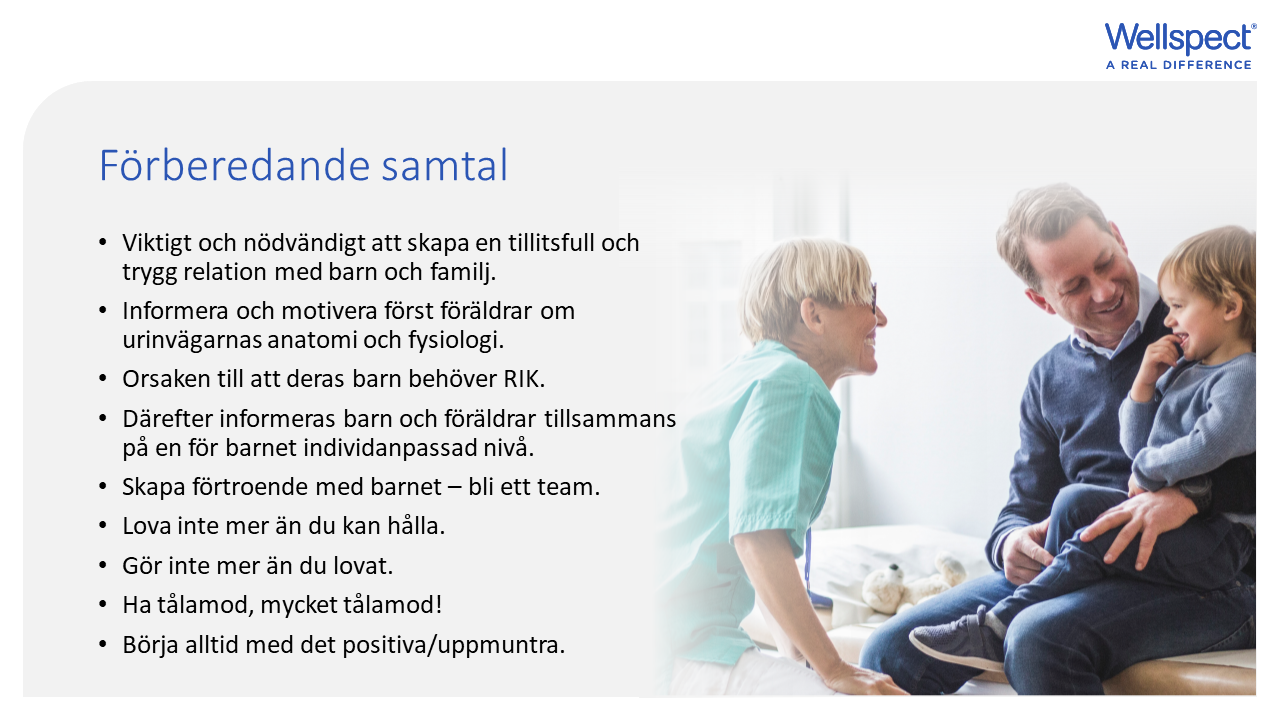 [Speaker Notes: Barn märker direkt när föräldrar känner sig ängsliga och oroliga. Det kan därför vara av värde att först ge föräldrar all den information och tid de behöver för att känna sig trygga inför barnets RIK start för att sedan kunna stötta sitt barn . 
Därefter kan barn och föräldrar tillsammans få information på för barnet en individanpassad nivå. 
Viktigt att barn och föräldrar får förståelse för varför hen behöver starta med RIK- skapa ett förtroende.]
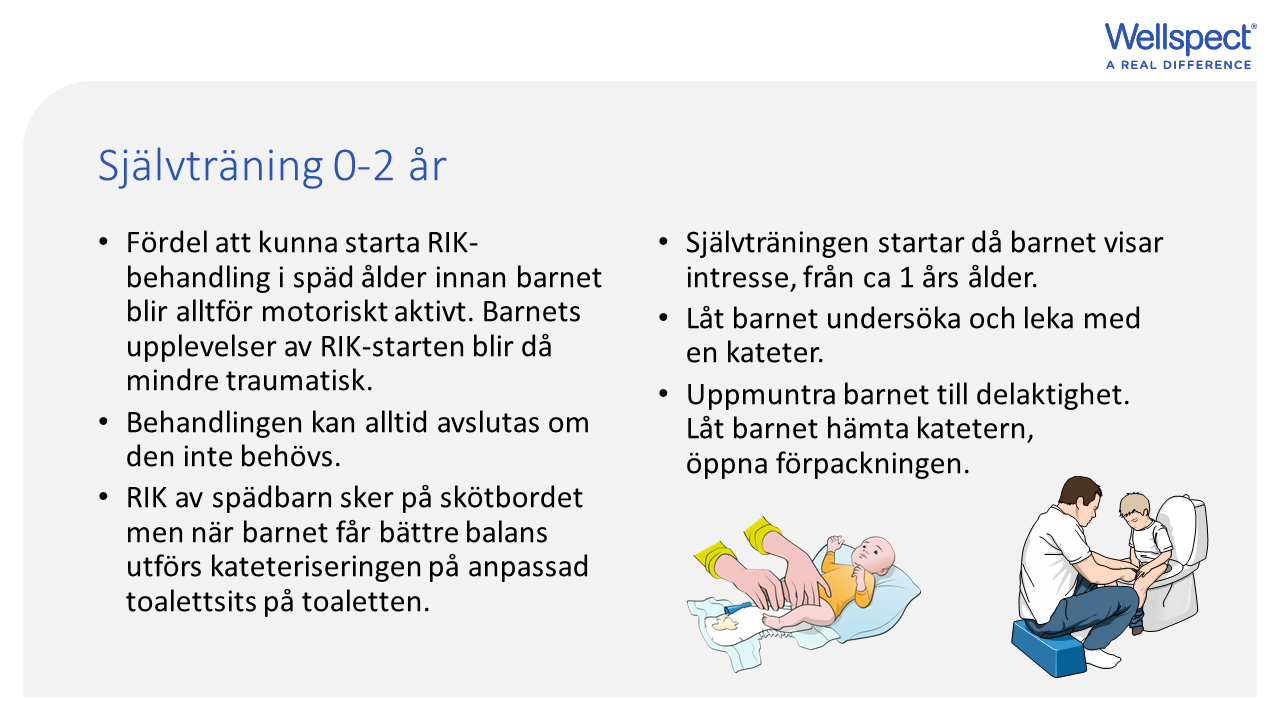 [Speaker Notes: Även om barnet i denna ålder vanligtvis inte är kontinent  är det viktigt att barnet tömmer urinblåsan helt för att undvika infektioner och njurskador. 
Om du lägger en kudde under ditt barns rygg kommer du att ge hens kropp en vinkel som gör det lättare att se till att blåsan är helt tömd. Du kan också trycka lätt med handen över blygdbenet när urinen har slutat rinna innan du drar ut katetern.
Det är bra om barnet kommer upp i sittande ställning i samband med RIK så fort barnet sitter stadigt på pottan eller toalettstolen. 
Låt barnet vara delaktigt, vid cirka 1 års ålder eller då barnet visar intresse för någon del av behandlingen, t.ex. att ta fram katetern och öppna kateterförpackningen.]
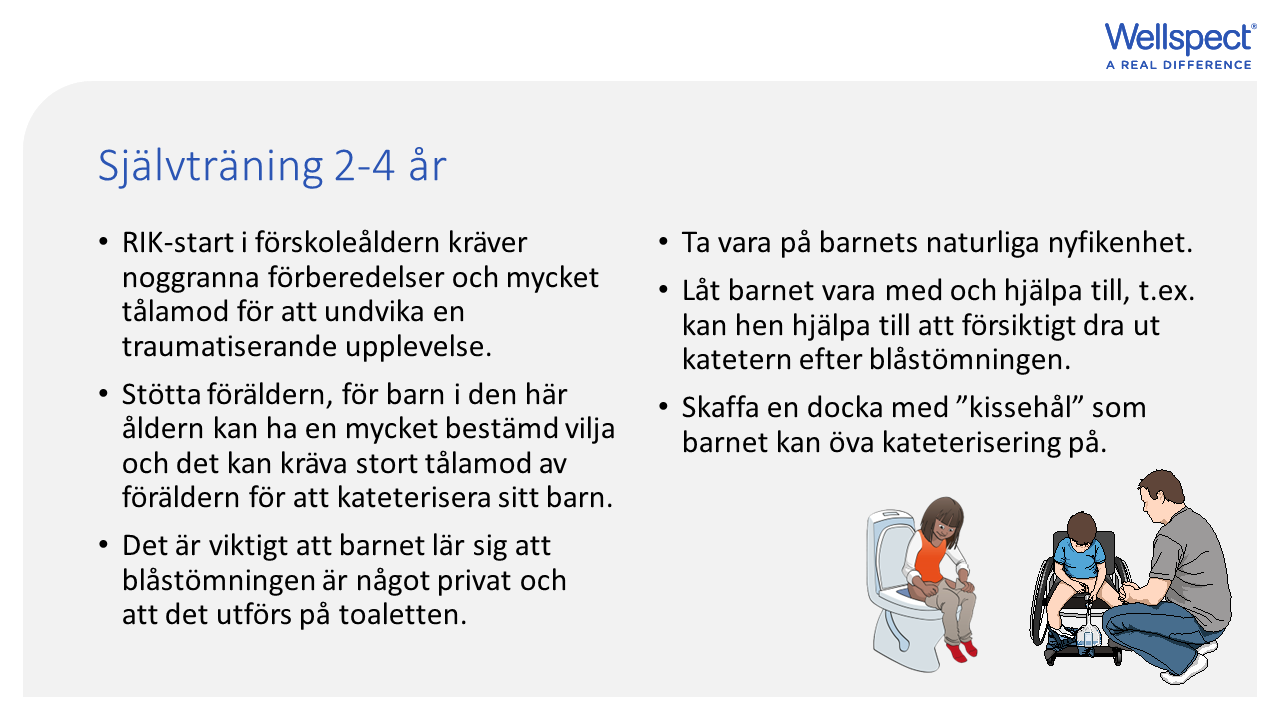 [Speaker Notes: Att lära barnet att kissa med hjälp av en kateter är en process. Träna alltid barnet på hens villkor. 
Barn i denna ålder är ofta motoriskt aktiva och har en stark egen vilja vilket kan försvåra RIK start i denna åldern. För barn som redan tidigare startat RIK-behandling är detta sällan ett problem. 
Det är värdefullt att låta barnet delta och lära sig hur man kateteriserar så tidigt som möjligt. 
Träningen av själv-RIK anpassas individuellt och med lämpliga delmål allt utifrån barnets kognitiva förmåga och handmotoriska funktion.]
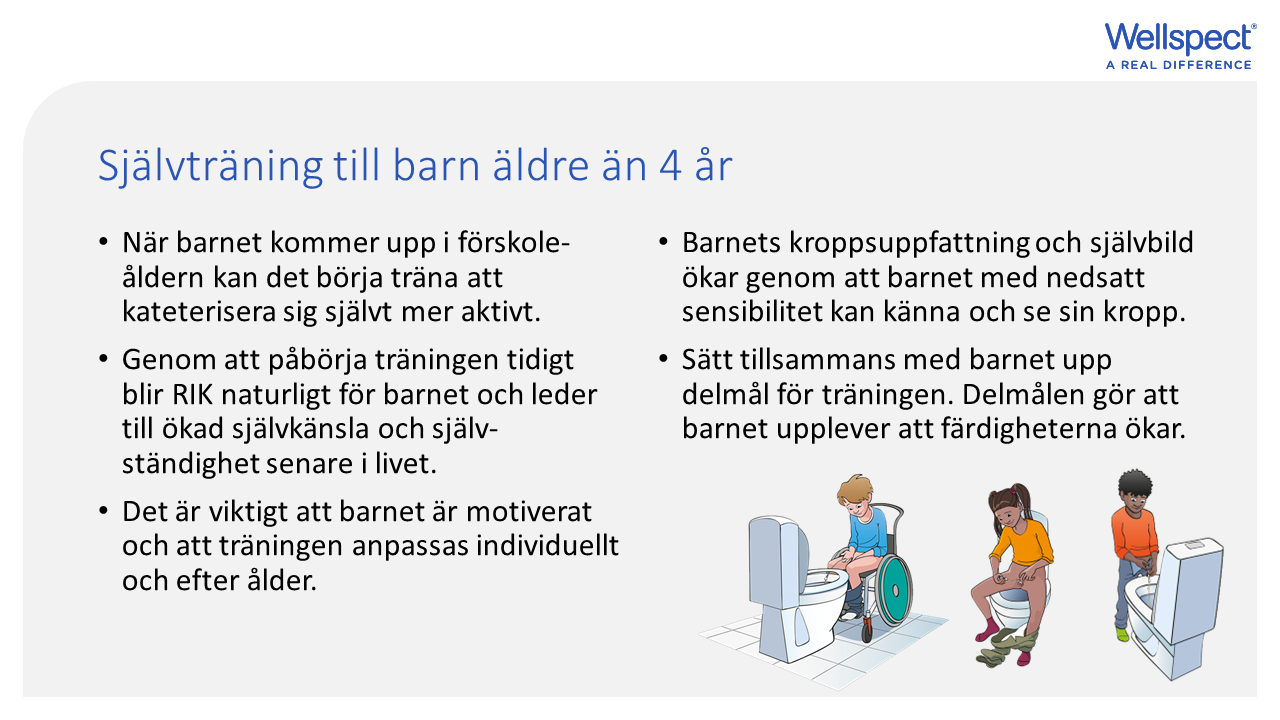 [Speaker Notes: Undervisningsmaterialet måste anpassas efter ålder och intellektuell utveckling.
Konkreta och enkla bilder underlättar för barn med perceptionsstörningar. 
Naturtrogna dockor finns i olika material, gärna som man kan öppna och därmed demonstrera vad man talar om. 
En spegel  som placeras så att barn med nedsatt sensibilitet ser sin kropp och samtidigt kan känna på den ökar barnets kroppsuppfattning. 
I den här åldern är det viktigt att motivera barnet att träna på att själv genomföra hela kateteriseringen steg för steg. Detta innebär att, komma ihåg tömningstiderna, ta fram material, tvätta händerna, ta av kläderna, gå till toaletten, förbereda katetern, föra in katetern och töm urinblåsan, ta bort och slänga katetern, klä på kläderna och tvätta sina händer.
Påverkan på kognitiv mognad och svårigheter med finmotoriken kan orsaka svårigheter, vilket kan innebära att barnet inte kommer att kunna hantera kateteriseringsprocessen så tidigt eller så självständigt som annars skulle vara fallet.]
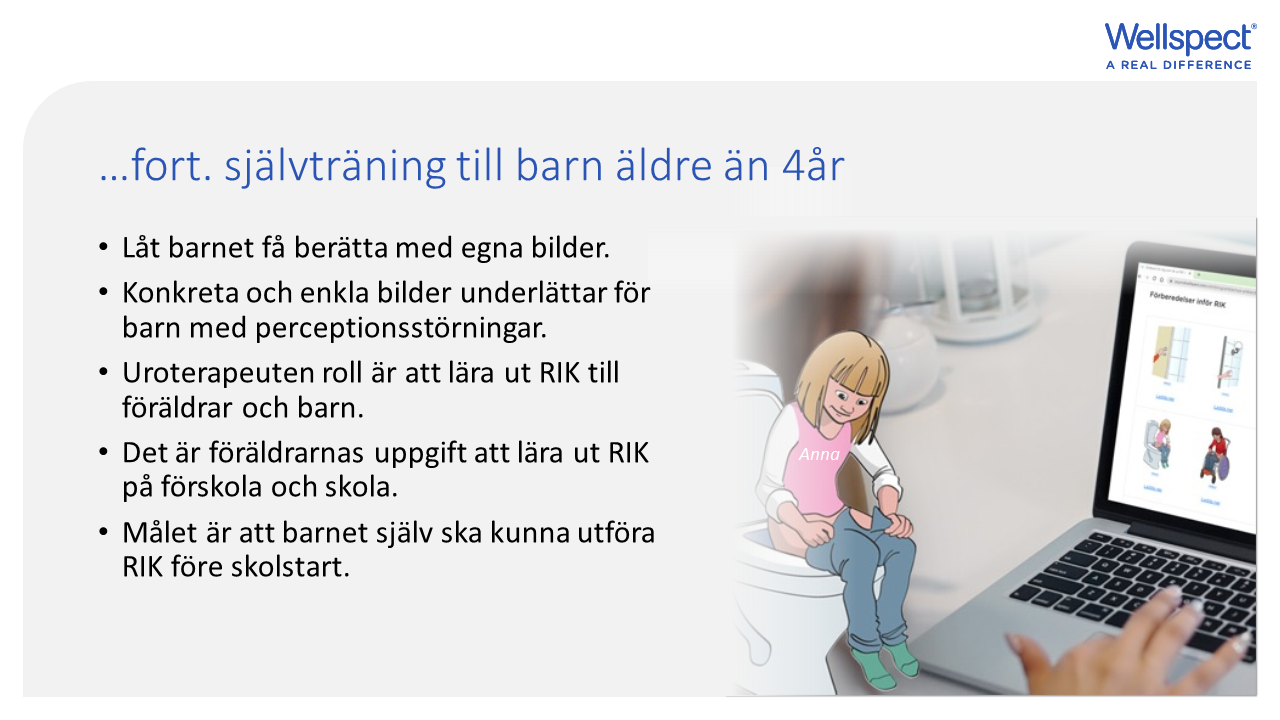 [Speaker Notes: Det är av stor vikt att uroterapeuten/sjuksköterskan skapar en tillitsfull och trygg relation med barn och familj.
Låt barnet få berätta med egna bilder genom att rita eller måla hur blåsa och njurar fungerar.
Uroterapeutens roll är att lära ut RIK teknik till föräldrar och barn.
På dagis, förskola och skola är det oftast föräldrarnas uppgift att lära ut RIK och vid behov kan uroterapeut medverka. 
Det viktigaste i den här åldern är att motivera barnet att själv klara av så mycket som möjligt av kateteriseringsprocessen. Detta innebär att klä av och på, komma ihåg tiden, gå till toaletten, förbereda katetern, tvätta händerna, föra in katetern, se till att blåsan är tom, ta bort och slänga katetern, klä på sig , tvätta sina händer.]
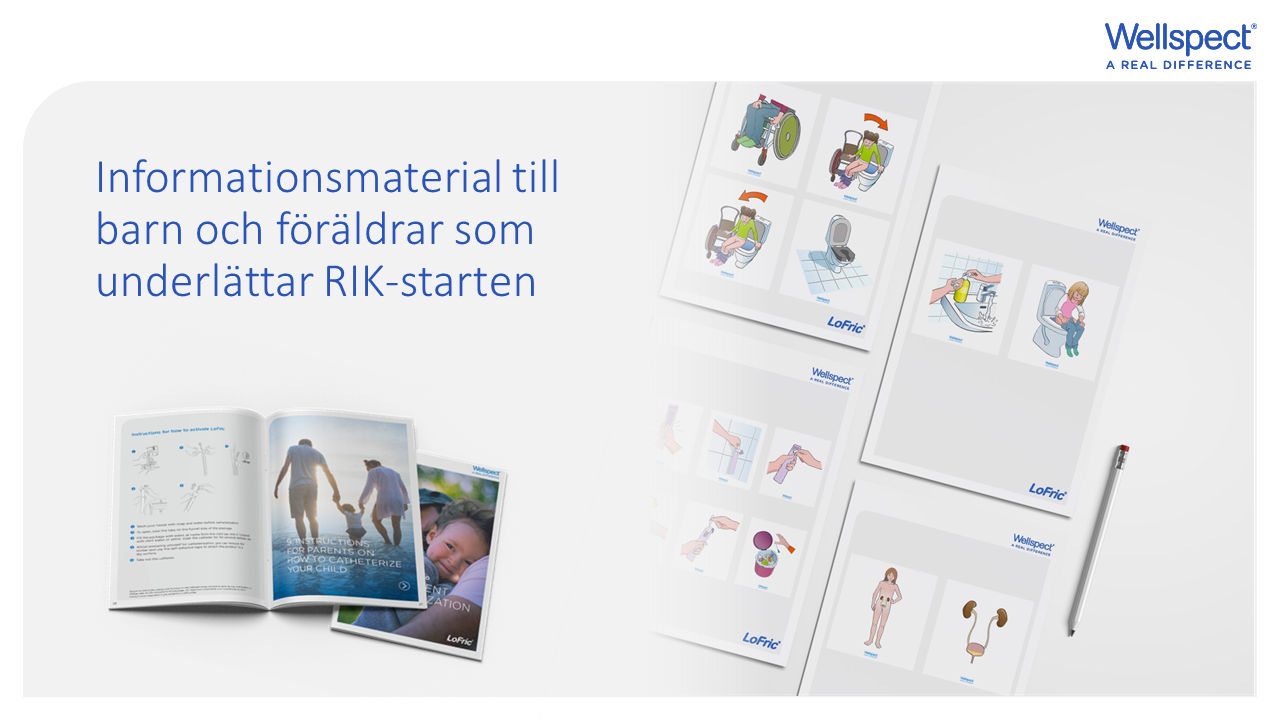 [Speaker Notes: Precis som studierna visar så är det viktigt att ge bra information till föräldrar och barn innan de startar med RIK och även viktigt med en bra uppföljning. 
Wellspect erbjuder informationsmaterial och ett urval bilder för att skräddarsy RIK-instruktioner så att de passar till varje enskilt barn för att barnet ska få en bra start:
Du hittar allt detta, produktinformation och mycket mer på Wellspect.se]
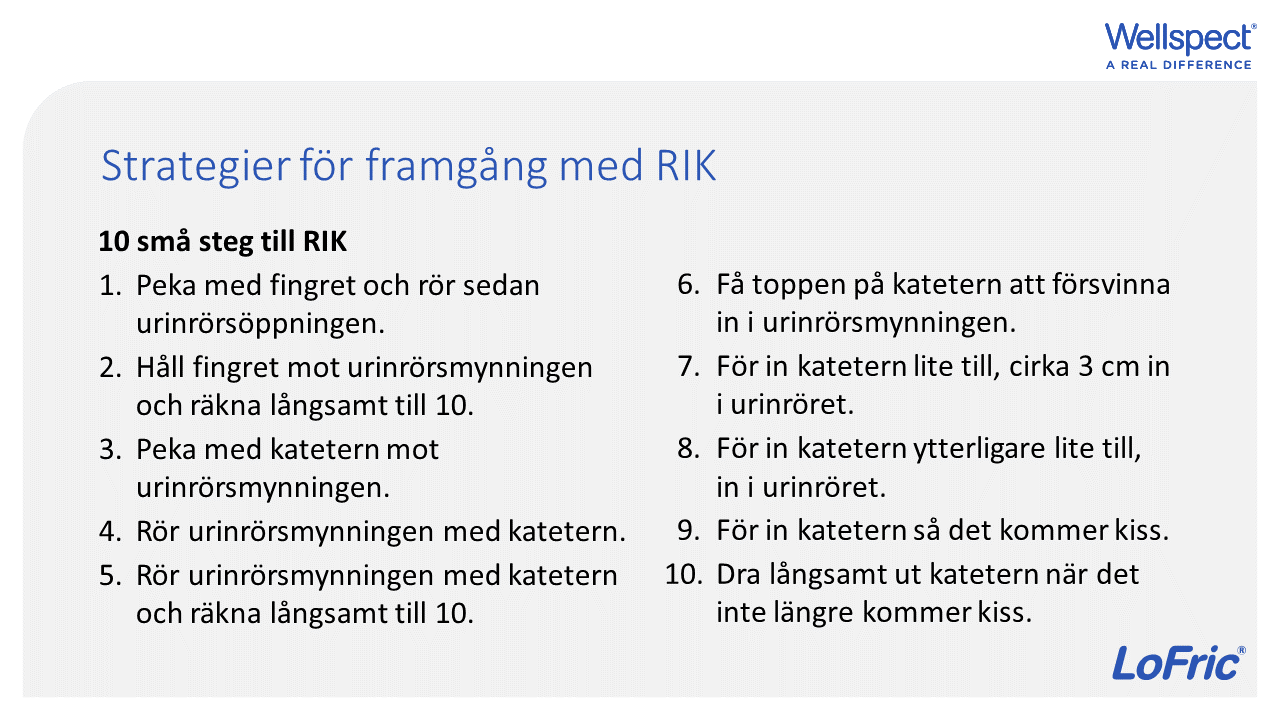 [Speaker Notes: Att starta RIK på ett barn i förskoleåldern kräver tålamod och mycket noggranna förberedelser för att undvika en för barnet      traumatisk upplevelse. 
Skapa förtroende med barnet – bilda ett team.
Ta små steg och kom överens med barnet när det är dags att ta nästa steg. 
Gör inte mer än du lovat.
Lova inte mer än du kan hålla.  

För barn som startar RIK i späd ålder uppstår sällan några problem när barnet själv ska lära sig. Det har redan blivit en rutin för barn och förälder. Barnet har tidigt blivit delaktigt i självträning av RIK
Det blir naturligt för barnet att steg för steg se och lära av föräldrarna.]
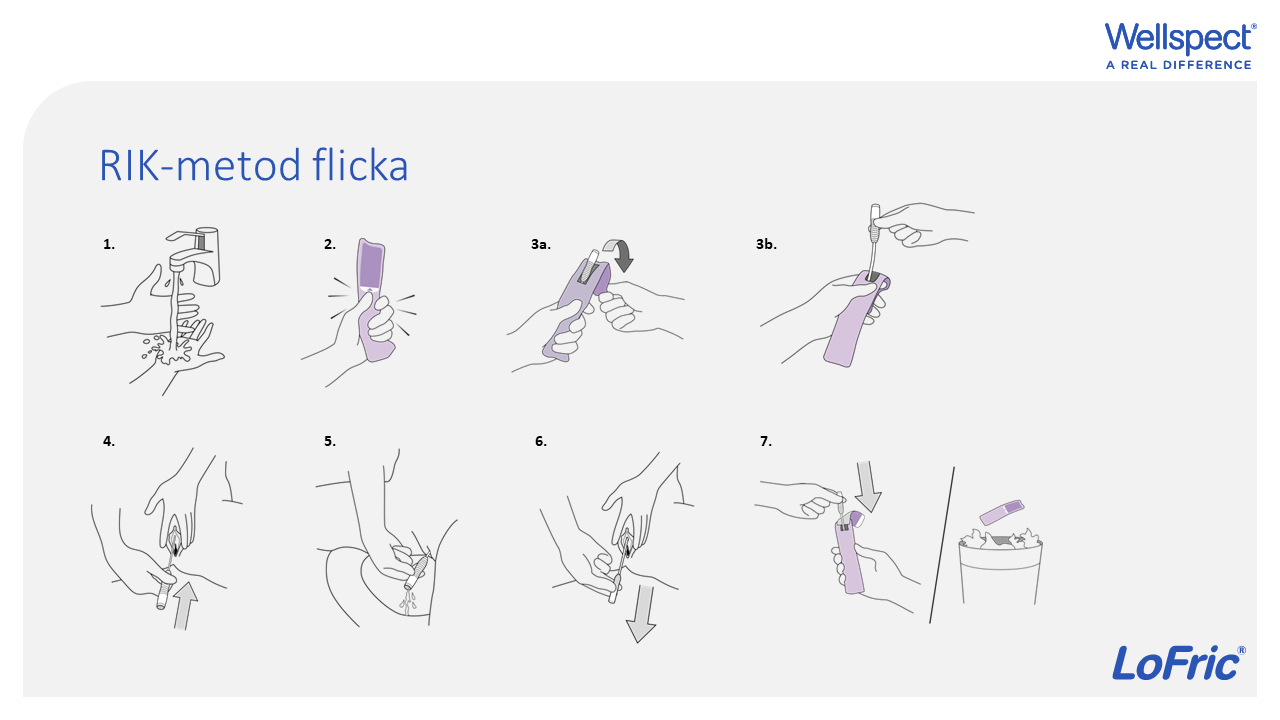 [Speaker Notes: När flickan är säker på anatomin flyttar hon över till toalettstolen och med hjälp av spegel se vart urinröret sitter. Viktigt att flickan lär känna vart urinrörsmynningen är och inte ha spegel vid RIK proceduren pga. att det kan vara svårt om belysningen är dålig och dessutom blir spegelbilden omvänd vilket kan vara svårt för barnet. Proceduren blir enklare om spegeln inte behövs.

Tvätta underlivet en gång om dagen, men även vid avföringsläckage och stora urinläckage.

Plocka fram det material som behövs för RIK (kateter och ev. nytt läckageskydd).
Tvätta händerna.
Gör iordning katetern.
Sitt i utprovad optimal sittställning eller stå upp.
Med ena handen: sära på blygdläpparna.
Med andra handen: för in katetern tills urinen börjar rinna. 
Håll kvar katetern tills urinen slutat rinna.
När urinen slutat rinna förs katetern in ytterligare en liten bit.
Om urin börjar rinna igen, vänta tills  urinen slutat rinna och dra sedan sakta ut katetern. 
Är urinblåsan svår att tömma, tryck över buken eller hosta med katetern kvar i blåsan.
Låt inte kateterytan komma i kontakt med någonting innan den förs in i urinröret.]
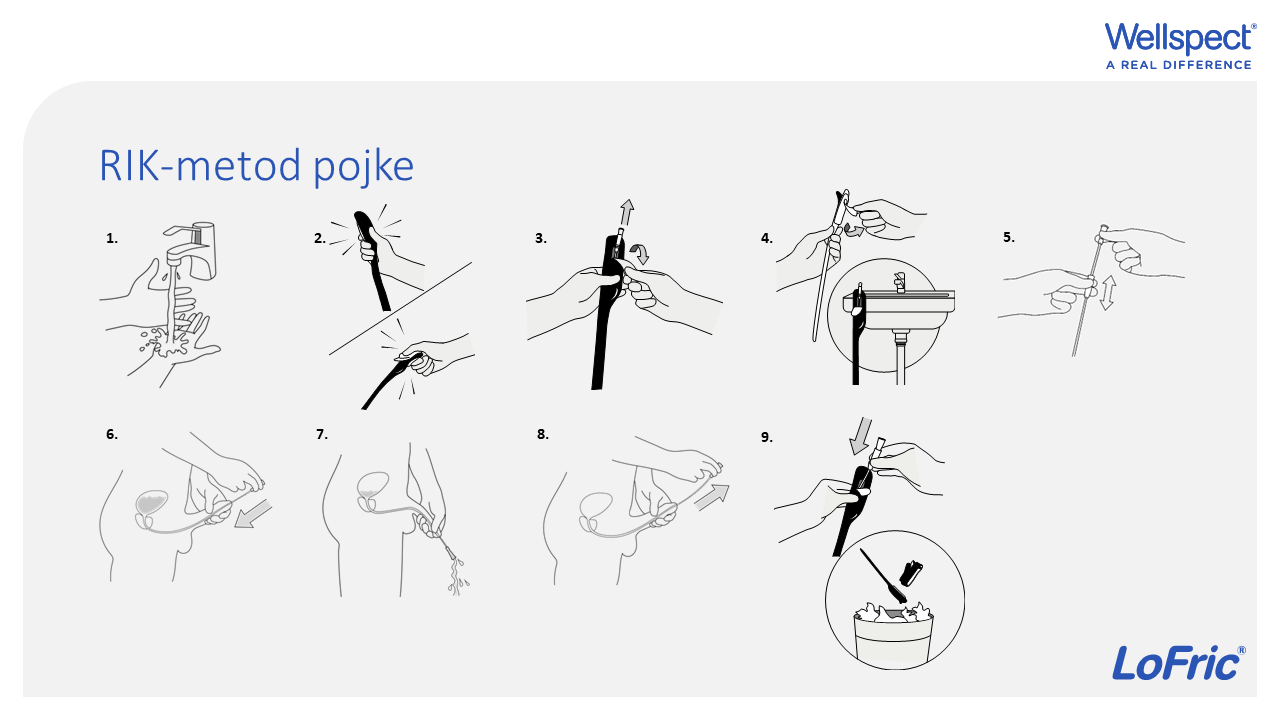 [Speaker Notes: Plocka fram det material som behövs för RIK (kateter och ev. nytt läckageskydd).
Tvätta händerna.
Gör iordning katetern.
Sitt i utprovad optimal sittställning eller stå upp.
Med ena handen: håll penis utåt/uppåt mot buken.
Dra tillbaka förhuden så urinrörsmynningen syns.
Med andra handen: för in katetern tills urinen börjar rinna. 
Håll kvar katetern tills urinen slutat rinna.
När urinen slutat rinna förs katetern in ytterligare en liten bit. 
Om urin börjar rinna igen, vänta tills urinen slutat rinna och dra sedan sakta ut katetern.
Är urinblåsan svår att tömma, tryck över buken eller hosta med katetern kvar i blåsan.
Tvätta underlivet en gång om dagen, men även vid avföringsläckage och stora urinläckage.
Låt inte kateterytan komma i kontakt med någonting innan den förs in i urinröret.]
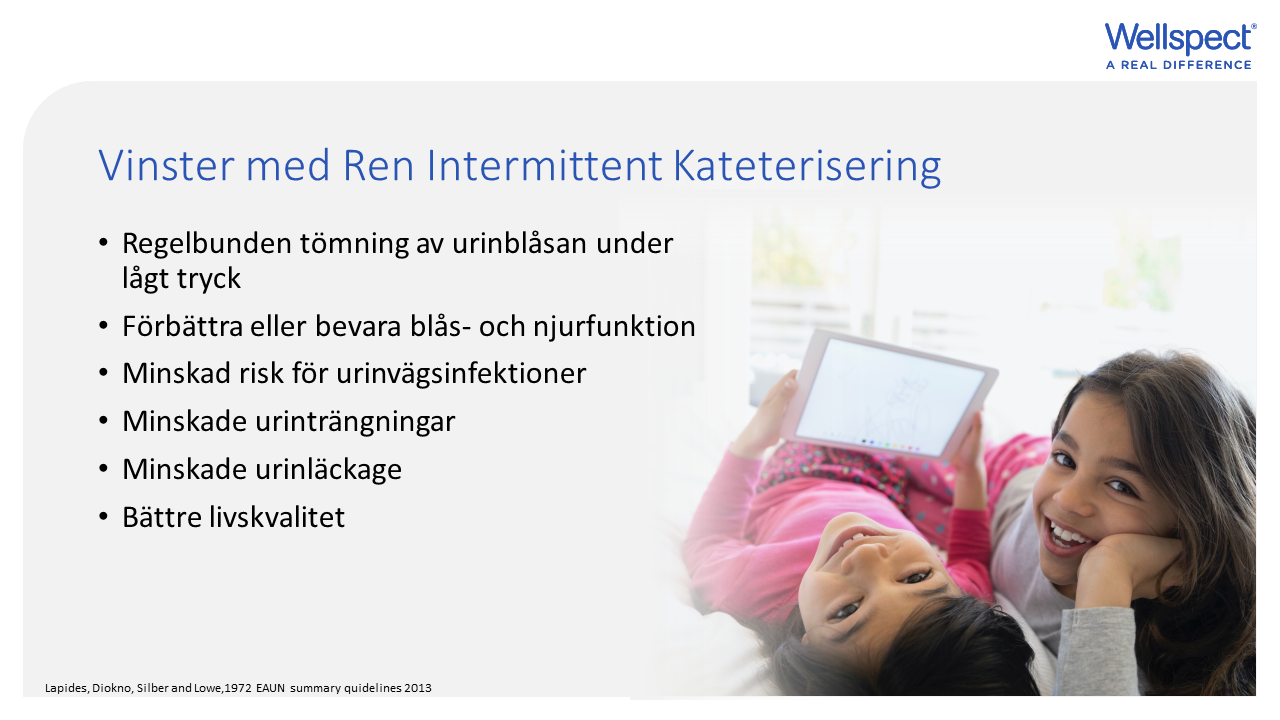 [Speaker Notes: Ren Intermittent Kateterisering (RIK) är en säker och effektiv metod som innebär att man regelbundet tömmer blåsan med en engångskateter individuellt eller av annan person.
Tillgängliga kliniska bevis stöder strategin att alltid betrakta RIK som första hands val, innan man överväger att använda en kvarliggande kateter. 
Ren Intermittent Kateterisering liknar en normal blåstömning och har mycket få kontraindikationer. Blåsan töms regelbundet under lågt tryck. 
Bevarad hälsa i de övre urinvägarna, bevarad njurfunktion och reducerad risk för UVI är de främsta orsakerna till att rekommendera RIK.
De största vinsterna för barnet att starta med RIK är att få vara kontinent och självständig.]
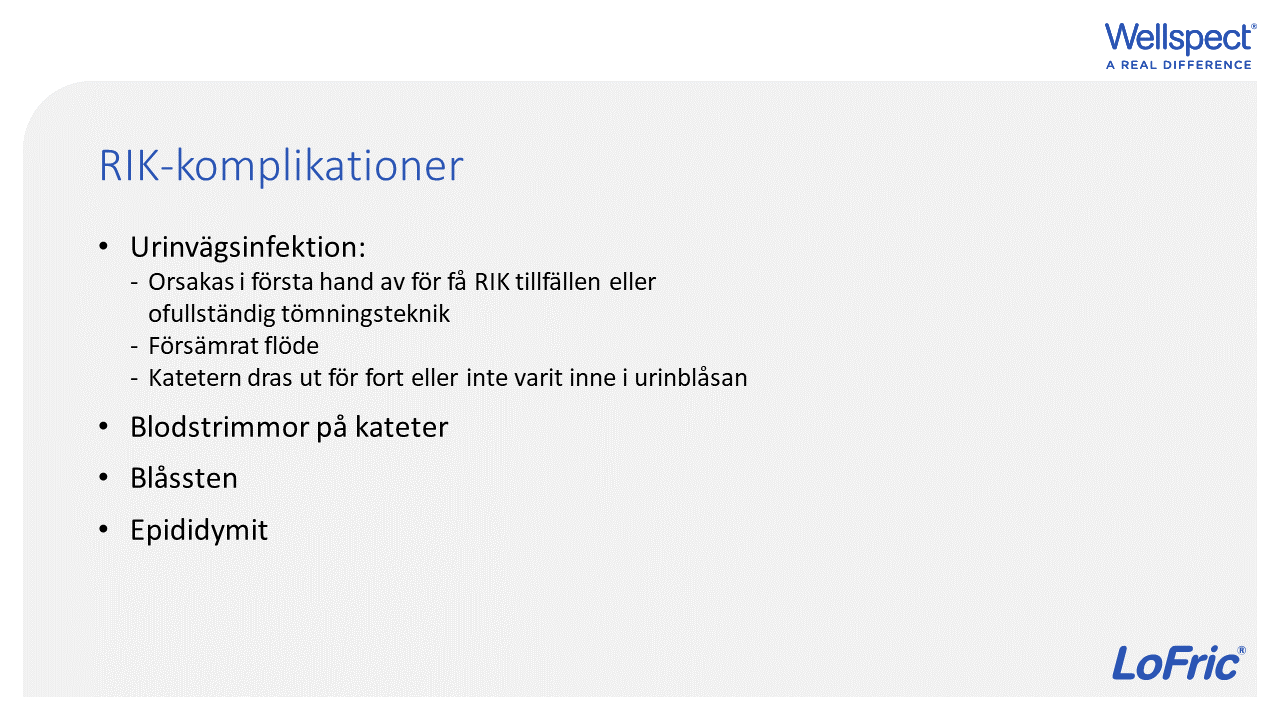 [Speaker Notes: Ofullständig tömning kan bero på förstoppning. En fylld tarm trycker på urinblåsan och göra det svårt att tömma ut urinen med katetern.
En för tunn kateter ger sämre flöde och den ofta förekommande vita bottensatsen i blåsan, som består av salter, döda celler, bakterier m.m. har svårt att tömmas.
Optimera barnets sittställningen eller tömningspositionen.
En tunn kateter är spetsigare vilket kan öka risken för falsk gång hos pojkar.
En kateter som dras ut för fort, innan blåsan är tom, kan vara orsaken till ofullständig tömning.
Blodstrimmor på katetern är vanligt under RIK- behandlingens första månad och kräver inte någon åtgärd.
Blåssten beror som regel på dålig tömningsteknik och/eller förekomst av stenbildande bakterier.
Epididymit ( bitestikelinflammation) är ovanligt hos unga pojkar men kan förekomma i samband med RIK.

Studier visar att om personen själv kan föra in katetern uppstår färre infektioner och skador på urinröret.]
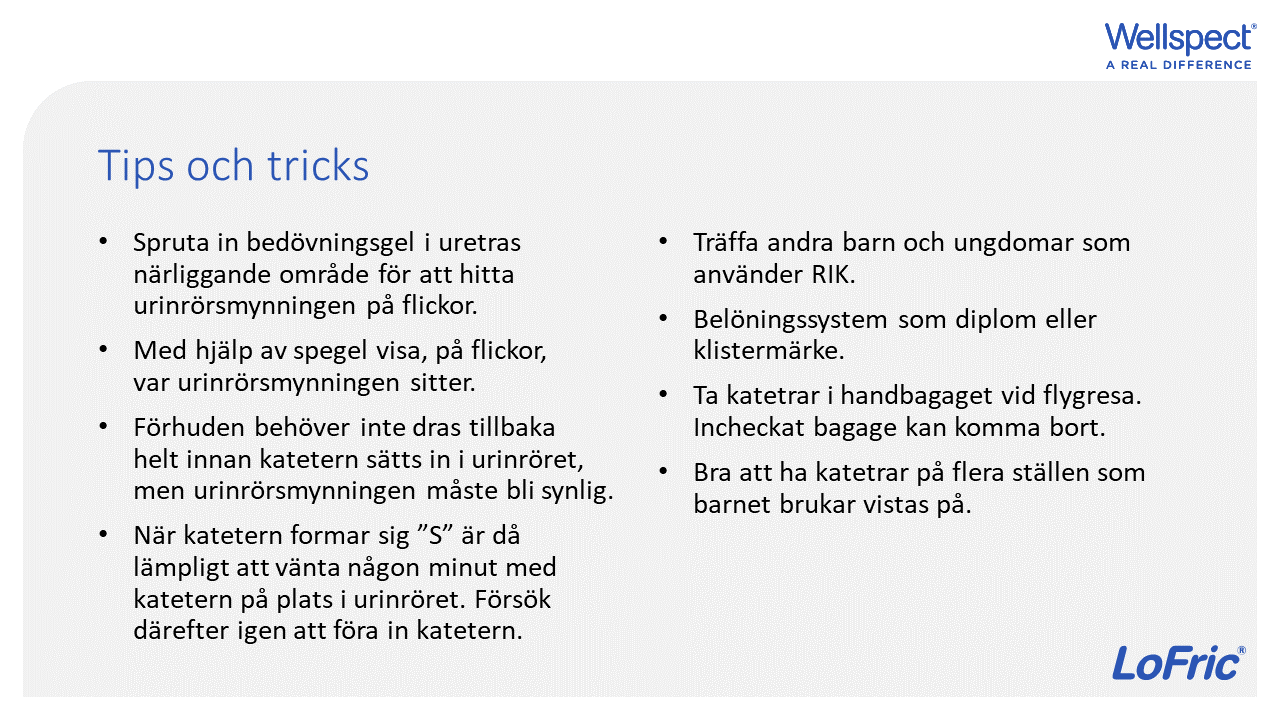 [Speaker Notes: Urinrörsöppningen hos flickor kan ibland vara svår att hitta på grund av varierande läge. Det är därför viktigt att flickan innan träningen med katetern börjar känner till anatomin och vet var urinröret sitter. Det kan vara till hjälp att flickan ligger på en brits och med hjälp av spegel visas var urinröret sitter. När flickan är säker på anatomin flyttar hon över till toalettstolen och även där med hjälp av spegel visar var urinröret sitter. Därefter försöka  föra in katetern utan spegel. 
 Är det svårt att lokalisera urinrörsmynningen kan bedövningsgel sprutas in i närliggande område för att fylla uretras nedersta del, vilken då syns som en förstorad mörk öppning.
På små pojkar behöver inte förhuden dras tillbaka helt innan katetern sätts in i urinröret, men urinrörsmynningen måste bli synlig, så att inte katetern letar sig runt under förhuden.
Vid sfinktermotstånd formar sig katetern som ett ”S”. Det är då lämpligt att vänta någon minut med katetern på plats i urinröret. Barnet kan djupandas och därefter görs ett nytt kateteriseringsförsök just då barnet andas ut. 
Delaktighet främjas när barn och ungdomar som använder RIK får träffa andra som också använder RIK.
Positivt med olika belöningssystem som uppmuntrar träningen.
Förvara katetrar på olika ställen som barnet brukar vistas på: hos mormor, i bilen, mammas jobb m.m.]